AAAA Corpus Christi Chapter
17th Annual Scholarship Golf Tournament
Friday, October 19, 2018
North Shore Country Club 
801 Broadway Blvd, Portland, TX
Registration 0645-0745  Tee-Off 0800
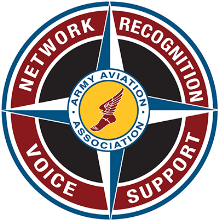 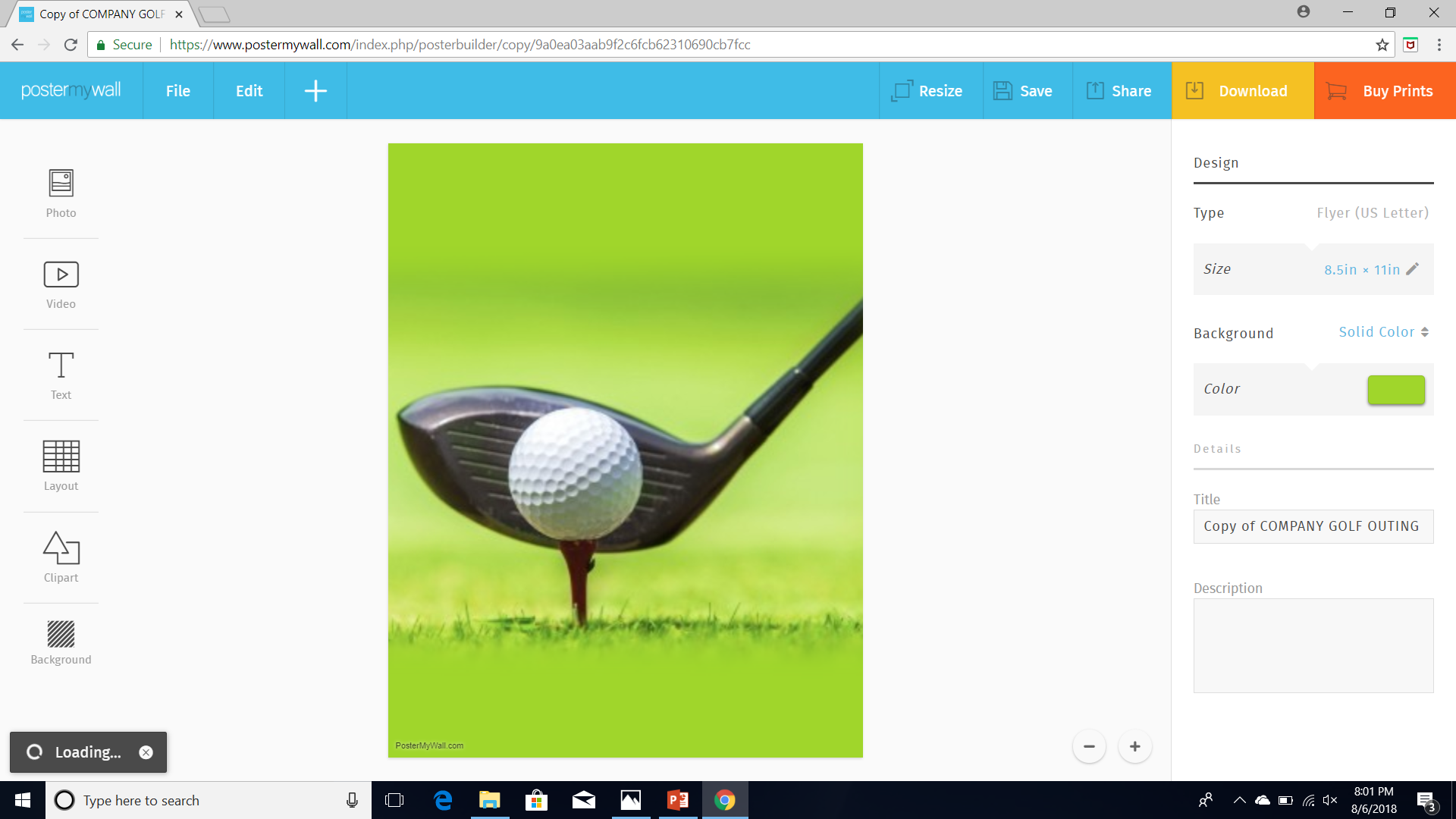 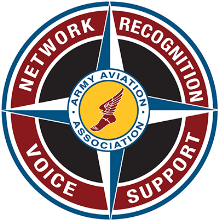 Format: Scramble Handicap
4-Man Team,  Form your own Team

One Single Digit Handicap Player per Team
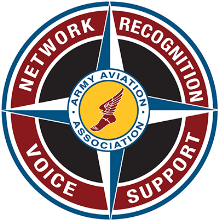 Entry Fee:  $100 per player
Includes: Green Fee, Cart, and range balls
Mulligans 2 & 2, Putting Contest
Longest Drive & Closest to Pin Contests
Lunch w/ Drink    
Door Prizes 
Registration Deadline October 12, 2018

Auction Items!!!
Registration and Sponsorship
Information contact 

Oscar Recio            361-774-7944  (C)
	                       361-850-7944  (H)

Bob Straiton          361-961-3059 (W)
	                       361-438-2363  (C)